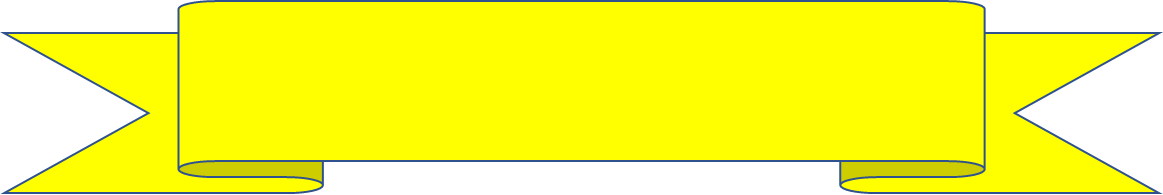 MỞ ĐẦU
Em hãy mô tả bức tranh bằng một câu?
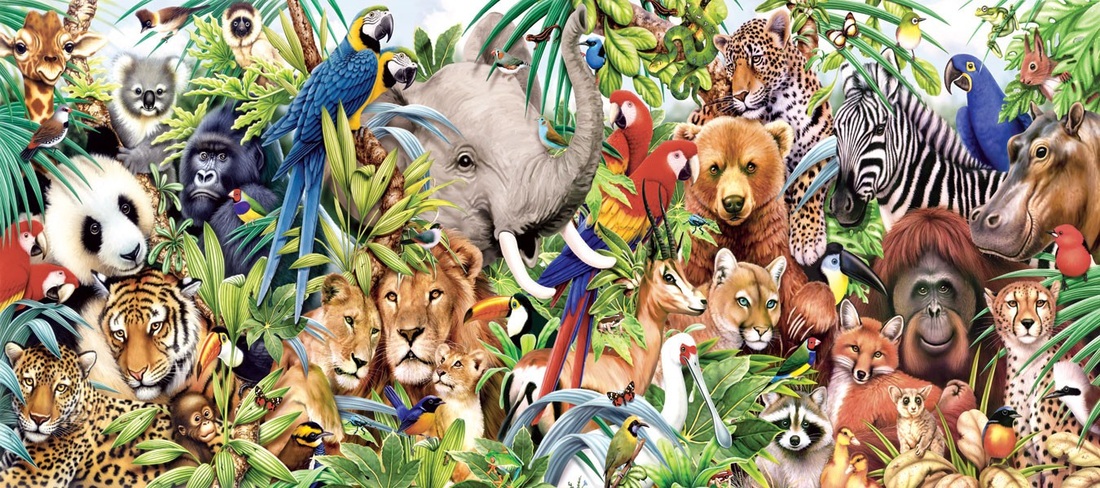 Đa dạng sinh học
GIỚI THIỆU BÀI MỚI
CHỦ ĐỀ 8. ĐA DẠNG THẾ GIỚI SỐNG
BÀI 33. ĐA DẠNG SINH HỌC
ĐA DẠNG 
SINH HỌC
1
Đa dạng sinh học là gì?
2
Vai trò của đa dạng sinh học
3
Bảo vệ đa dạng sinh học
MỤC TIÊU CẦN ĐẠT
1. Đa dạng sinh học là gì?
Mục tiêu cần đạt:
- Khái niệm về đa dạng sinh học
- Đa dạng sinh học được phân chia như thế nào?
2. Vai trò của đa dạng sinh học.
Mục tiêu cần đạt:
- Nêu được vai trò của đa dạng sinh học trong tự nhiên và trong thực tiễn
1.Đa dạng sinh học là gì?
1. Đa dạng sinh học là gì?
- Đa dạng sinh học là sự phong phú về số lượng loài, 
số cá thể trong loài và môi trường sống
1.Đa dạng sinh học là gì?
Đa dạng sinh học được phân chia như thế nào?
XEM VIDEO ĐA DẠNG SINH HỌC
https://youtu.be/6sRhl5iaUwY
GỢI Ý SẢN PHẨM
Đa dạng sinh học được phân chia theo các khu vực như:
- Đa dạng sinh học ở hoang mạc
- Đa dạng sinh học ở đài nguyên
- Đa dạng sinh học vùng ôn đới
- Đa dạng sinh học vùng lá kim
- ……………………..
Khí hậu hoang mạc: khô, nóng, ít nước
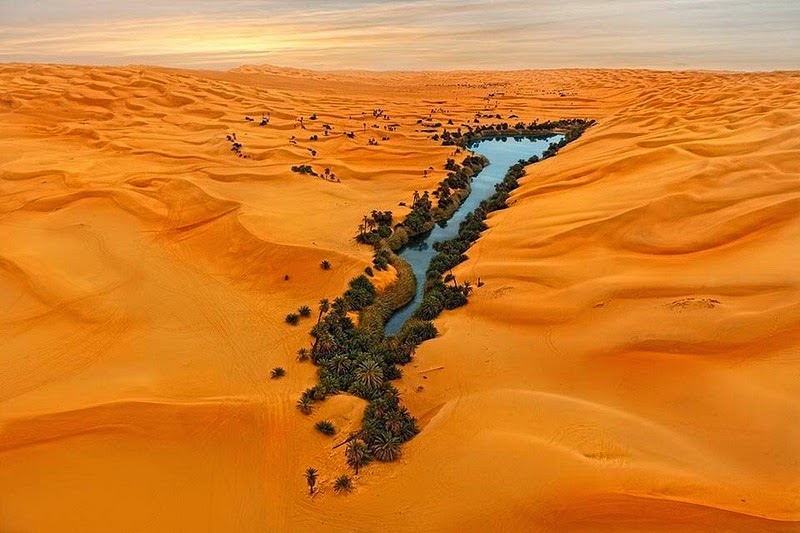 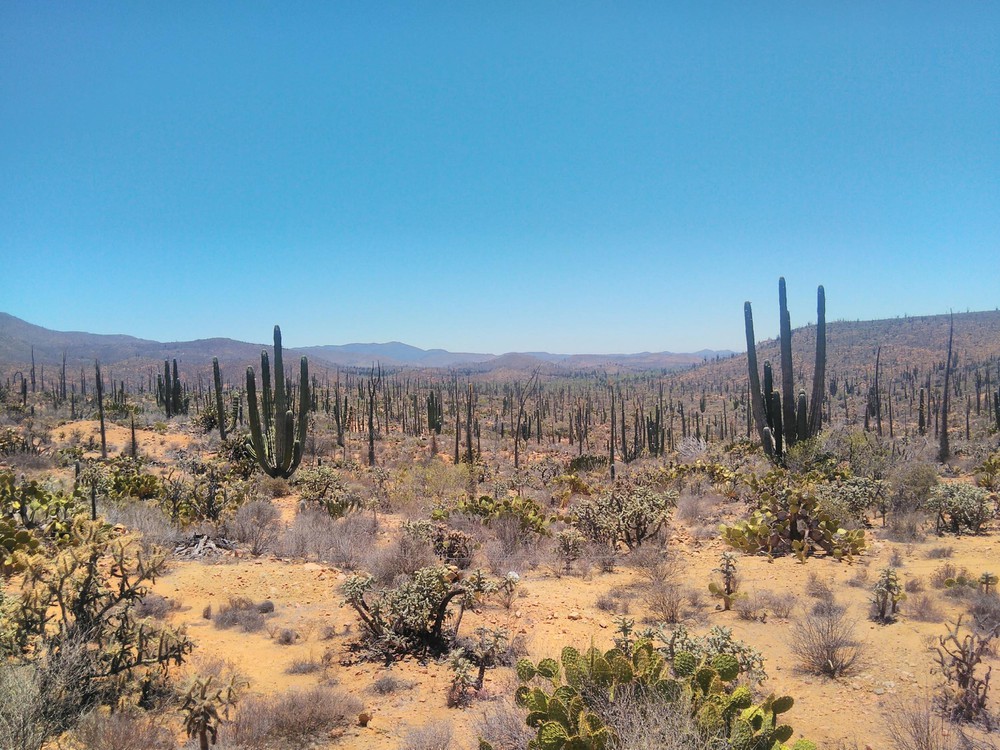 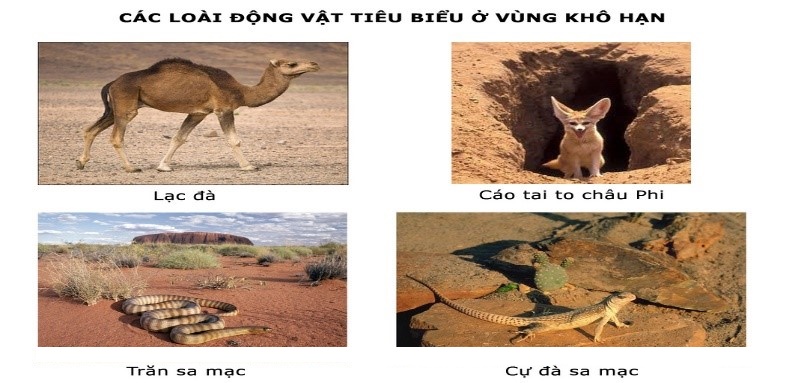 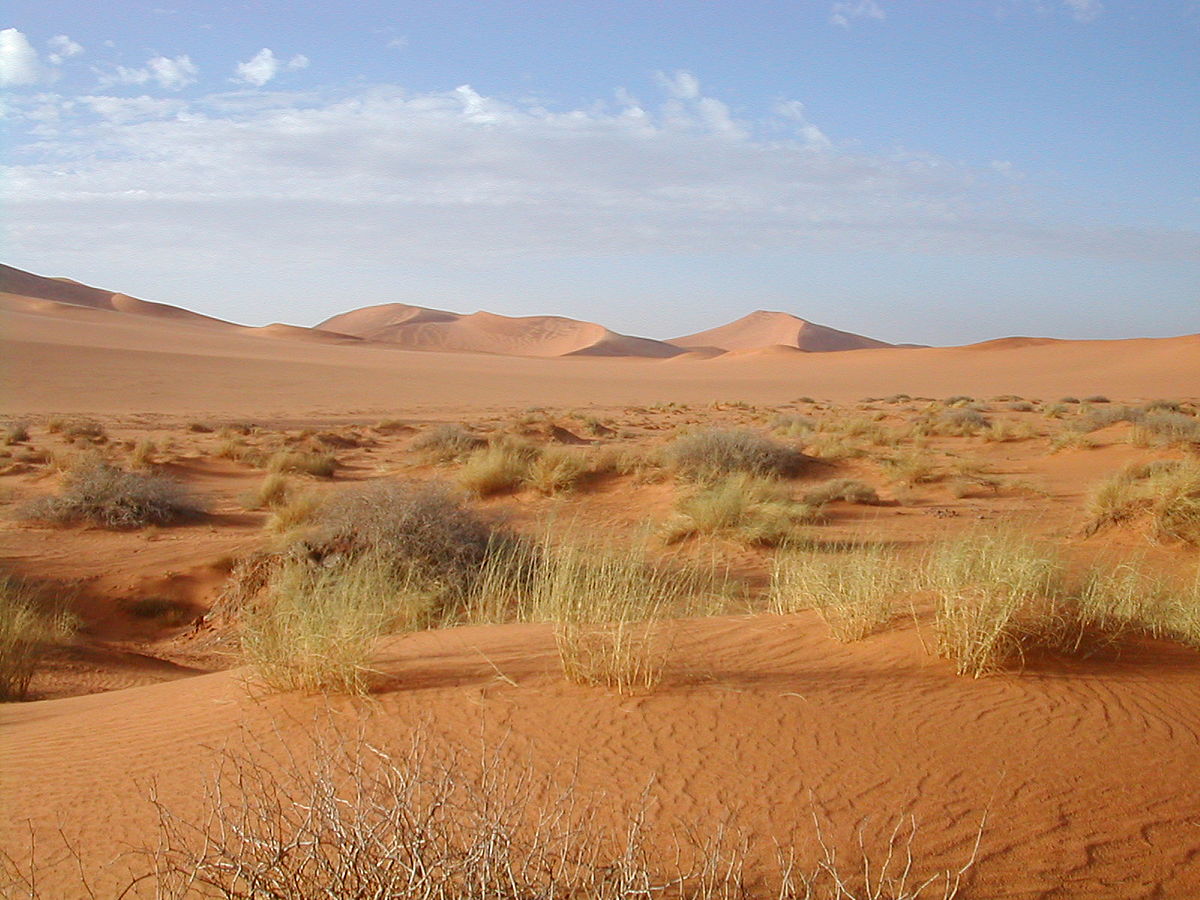 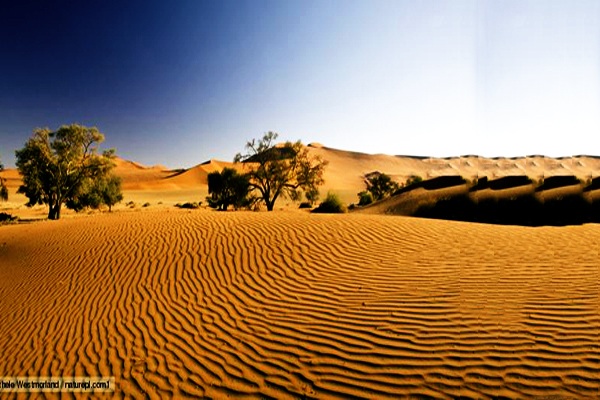 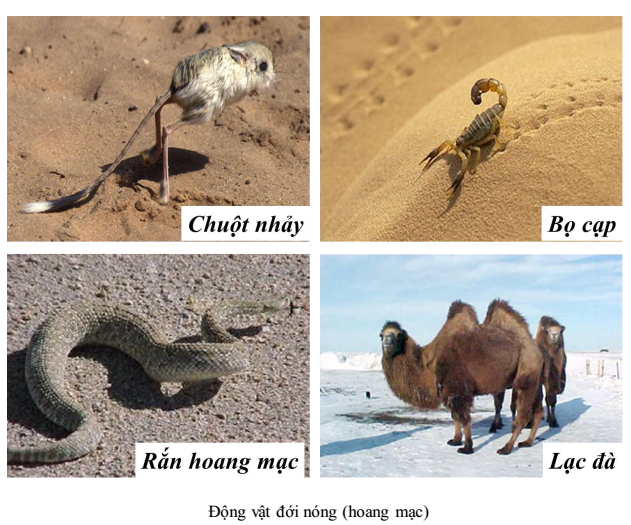 Khí hậu đài nguyên: lạnh, băng tuyết phủ gần như quanh năm
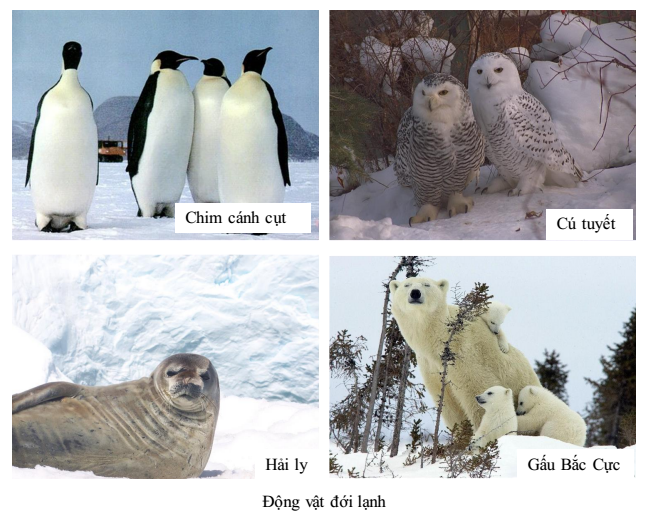 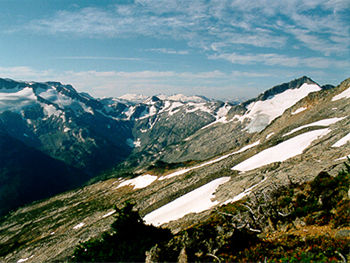 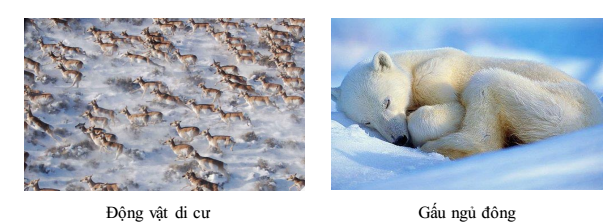 Khí hậu nhiệt đới gió mùa, thực vật có quanh năm, là nguồn thức ăn dồi dào cho các loài động vật.
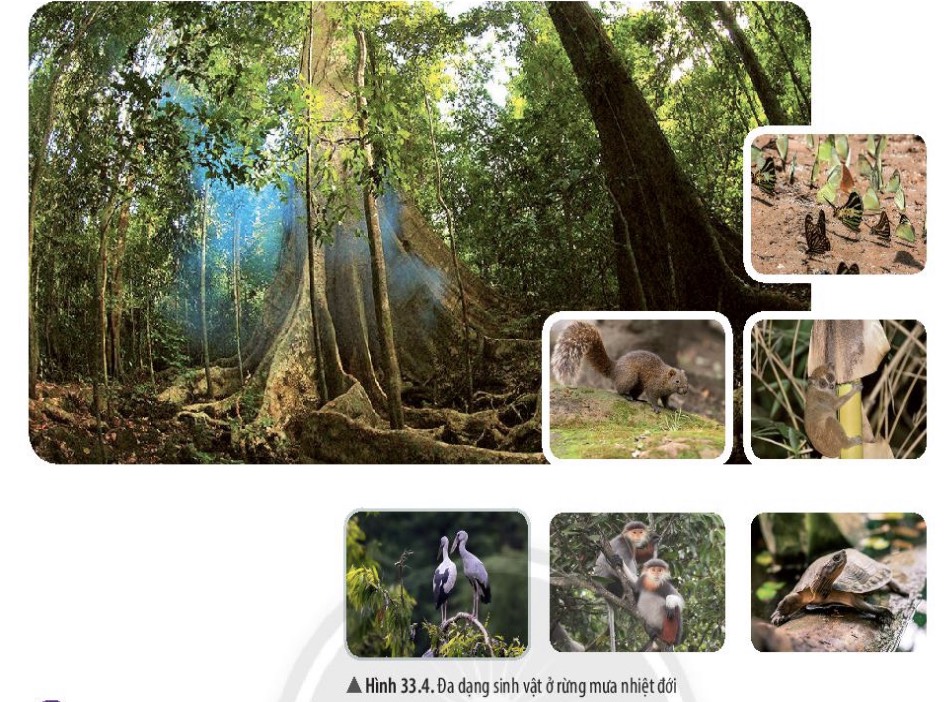 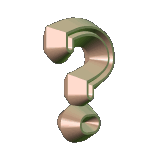 Đất nước Việt Nam chúng ta thuộc khí hậu gì?
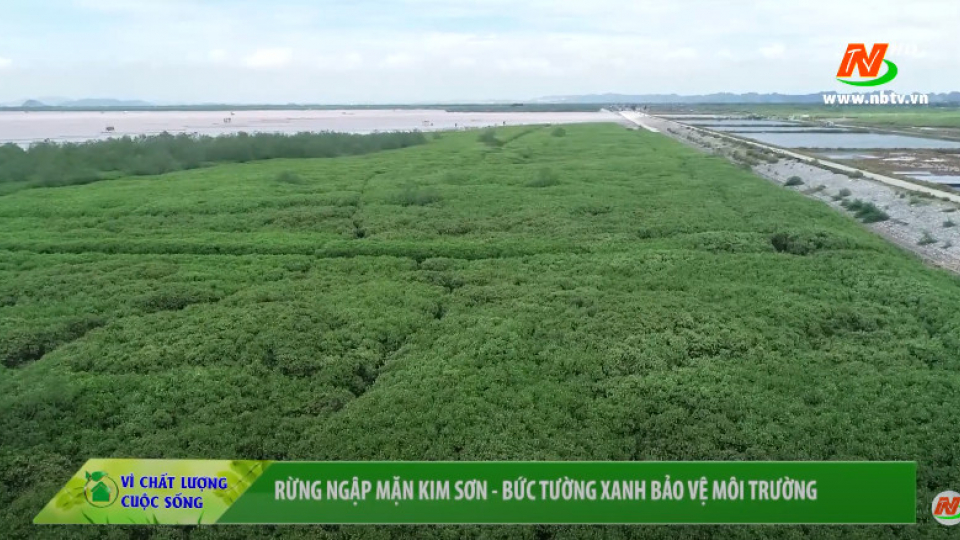 Khí hậu nhiệt đới gió mùa
KẾT LUẬN
1.Đa dạng sinh học là gì?
- Đa dạng sinh học là sự phong phú về số lượng loài, 
số cá thể trong loài và môi trường sống
-  Đa dạng sinh học được phân chia theo các khu vực như:
+ Đa dạng sinh học ở hoang mạc
+ Đa dạng sinh học ở đài nguyên
+ Đa dạng sinh học vùng ôn đới
+ Đa dạng sinh học vùng lá kim
CÂU HỎI TRẮC NGHIỆM
Câu 1: Sự đa dạng sinh học được biểu thị qua:
A. Đa dạng về số lượng tế bào của loài
B. Đa dạng về số lượng mô của loài
C. Đa dạng về số lượng các cơ quan của loài
D. Đa dạng về số lượng cá thể của loài
CÂU HỎI TRẮC NGHIỆM
Câu 2: Môi trường sống nào có sự đa dạng sinh học cao nhất?
A. Hoang mạc
B. Ôn đới
C. Nhiệt đới
D. Hàn đới
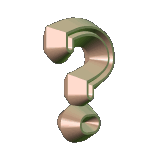 Lý do thực sự tắc kè hoa đổi màu là gì?
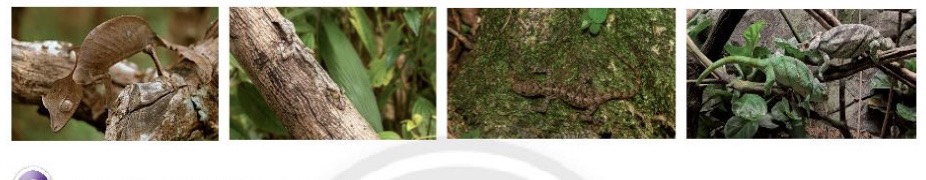 Cách tắc kè hoa thay đổi màu sắc thật thú vị: Các tế bào chứa nhiều sắc tố nằm dưới da và có thể"mở", "đóng" để phơi bày màu sắc.
Tắc kè hoa là loài bò sát máu lạnh, do đó mà chúng không thể điều chỉnh được nhiệt độ của cơ thể. Việc thay đổi các sắc tố trên da là một cách giúp chúng điều chình thân nhiệt và thể hiện cảm xúc với những con tắc kè hoa khác
2. Vai trò của Đa dạng sinh học
Vai trò của đa dạng sinh học 
trong tự nhiên và trong thực tiễn
XEM VIDEO VAI TRÒ CỦA ĐA DẠNG SINH HỌC
https://youtu.be/KjI1hl-JpDU
Vai trò đa dạng sinh học trong tự nhiên
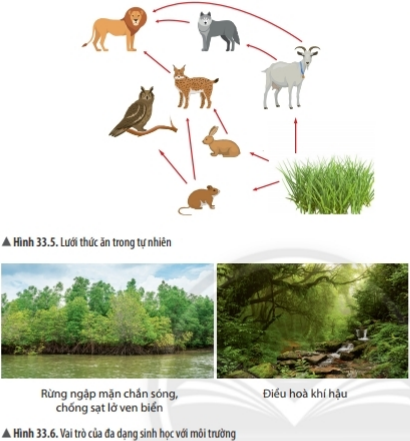 Đa dạng sinh học góp phần bảo vệ đất và nguồn nước, chắn sóng, chắn gió,
 điều hòa khí hậu, duy trì sự ổn định của hệ sinh thái
Vai trò đa dạng sinh học trong thực tiễn
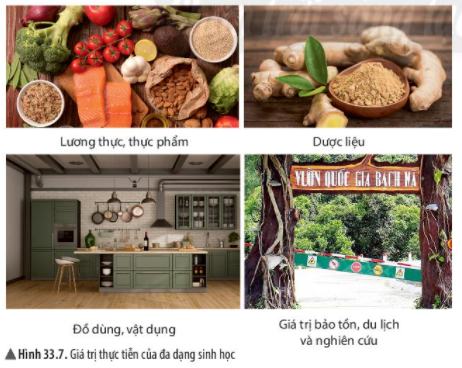 KẾT LUẬN
2. Vai trò của đa dạng sinh học.
- Đa dạng sinh học là nguồn tài nguyên quý giá đối với tự nhiên và con người.
CỦNG CỐ
SƠ ĐỒ TƯ DUY
Khái niệm: là sự đa dạng về số lượng loài , số lượng cá thể của mỗi loài và đa dạng về môi trường sống của chúng.
Đa dạng sinh học
Trong tự nhiên
Vai trò
Trong thực tiễn
LUYỆN TẬP
Câu 1.Nguyên nhân chủ yếu dẫn đến sự suy giảm đa dạng sinh học hiện nay do :
a     Hoạt động của con người
b.    Thiên tai
c.    Biến đổi khí hậu
d.    Động đất, núi lửa
VẬN DỤNG
PHIẾU HỌC TẬP
Vai trò đa dạng sinh học trong thực tiễn
Hoạt động nhóm (5’)
Gợi ý sản phẩm
Vai trò đa dạng sinh học trong thực tiễn
MỞ RỘNG
Thiết kế áp phích về tuyên truyền bảo vệ đa dạng sinh học?
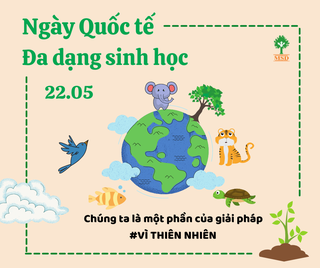 Làm theo nhóm ở nhà